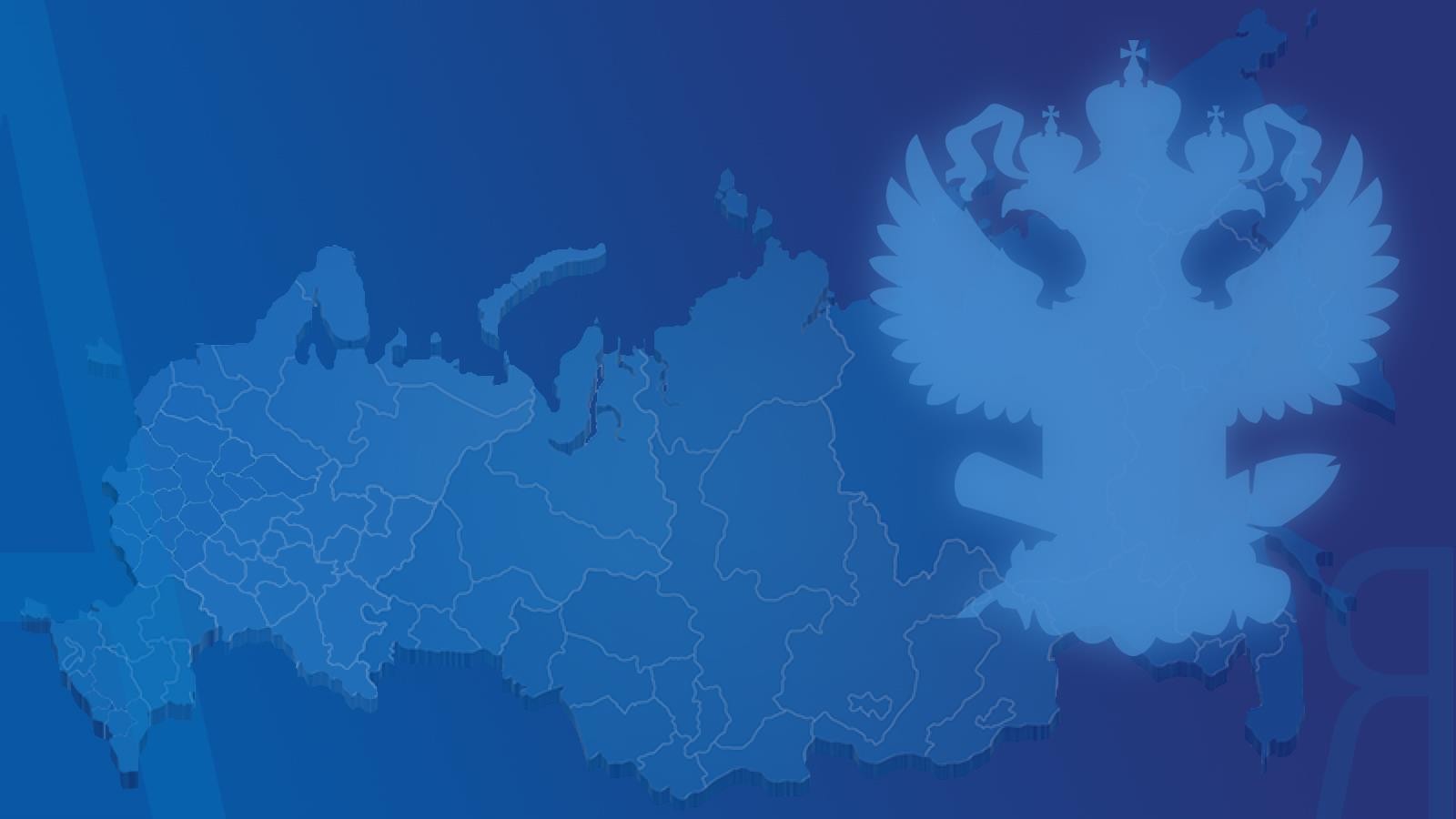 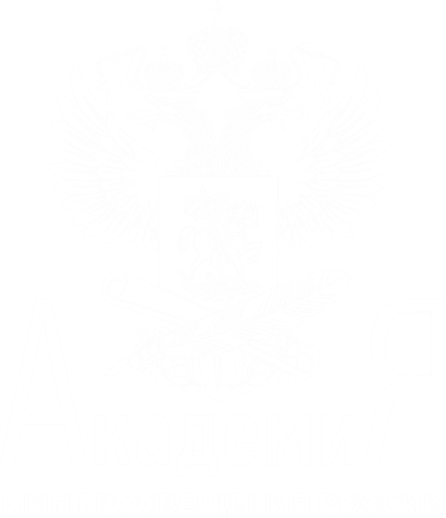 Тема 1.1.
Обновленные ФГОС НОО, ФГОС ООО:  содержание, механизмы реализации
Правовые нормы
ФЗ «Об образовании в Российской Федерации»
№273-ФЗ, ст.3

1. Государственная политика и правовое
регулирование отношений в сфере образования  основываются на следующих принципах:
…4. единство образовательного  пространства на территории Российской  Федерации, защита и развитие этнокультурных  особенностей и традиций народов Российской  Федерации в условиях многонационального  государства;
Конституция РФ, ст.43


Каждый имеет право на образование.
	Гарантируются общедоступность и  бесплатность дошкольного, основного  общего и среднего  профессионального образования в  государственных или муниципальных  образовательных учреждениях и на  предприятиях.
2
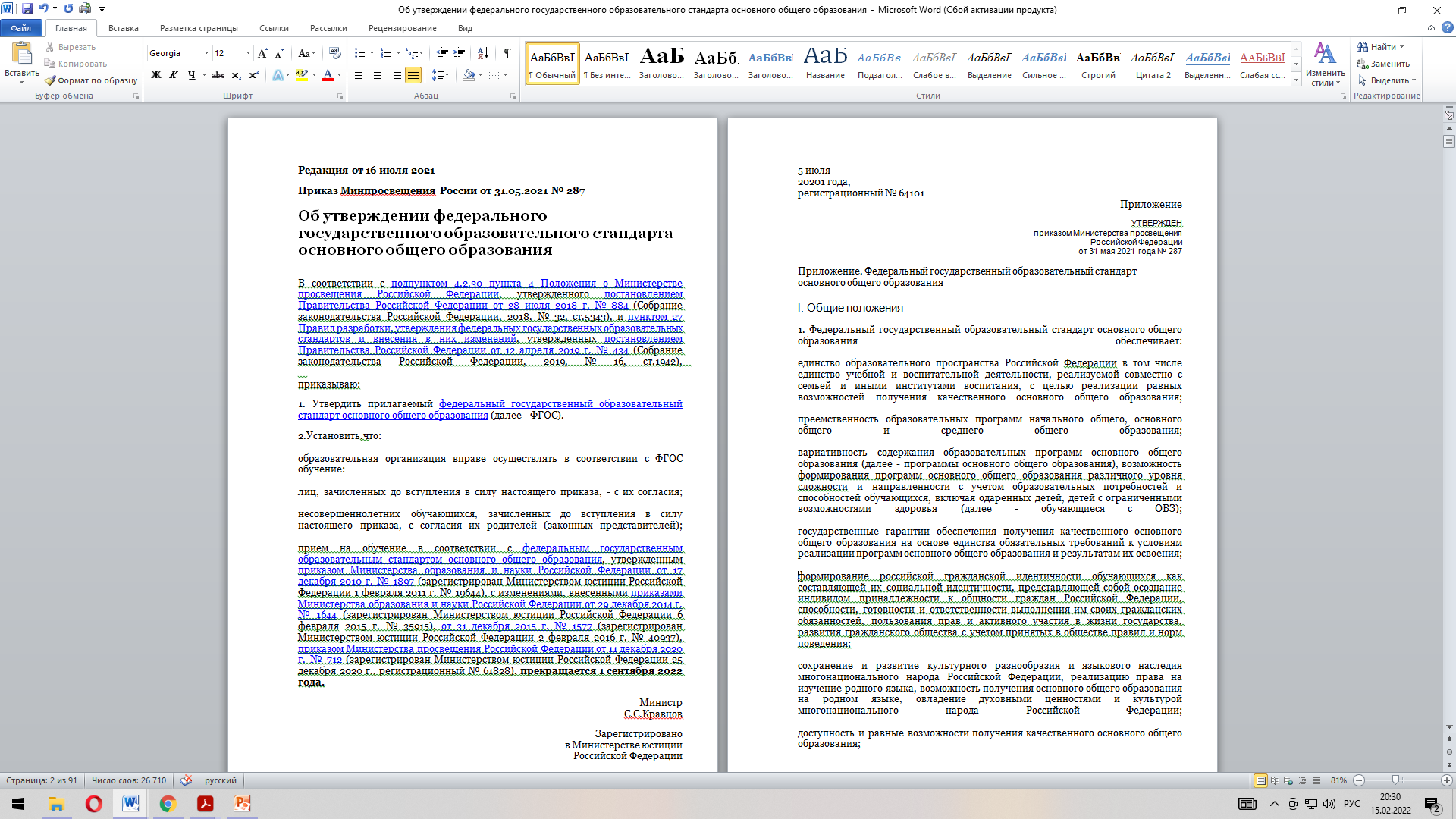 Нормативные документы
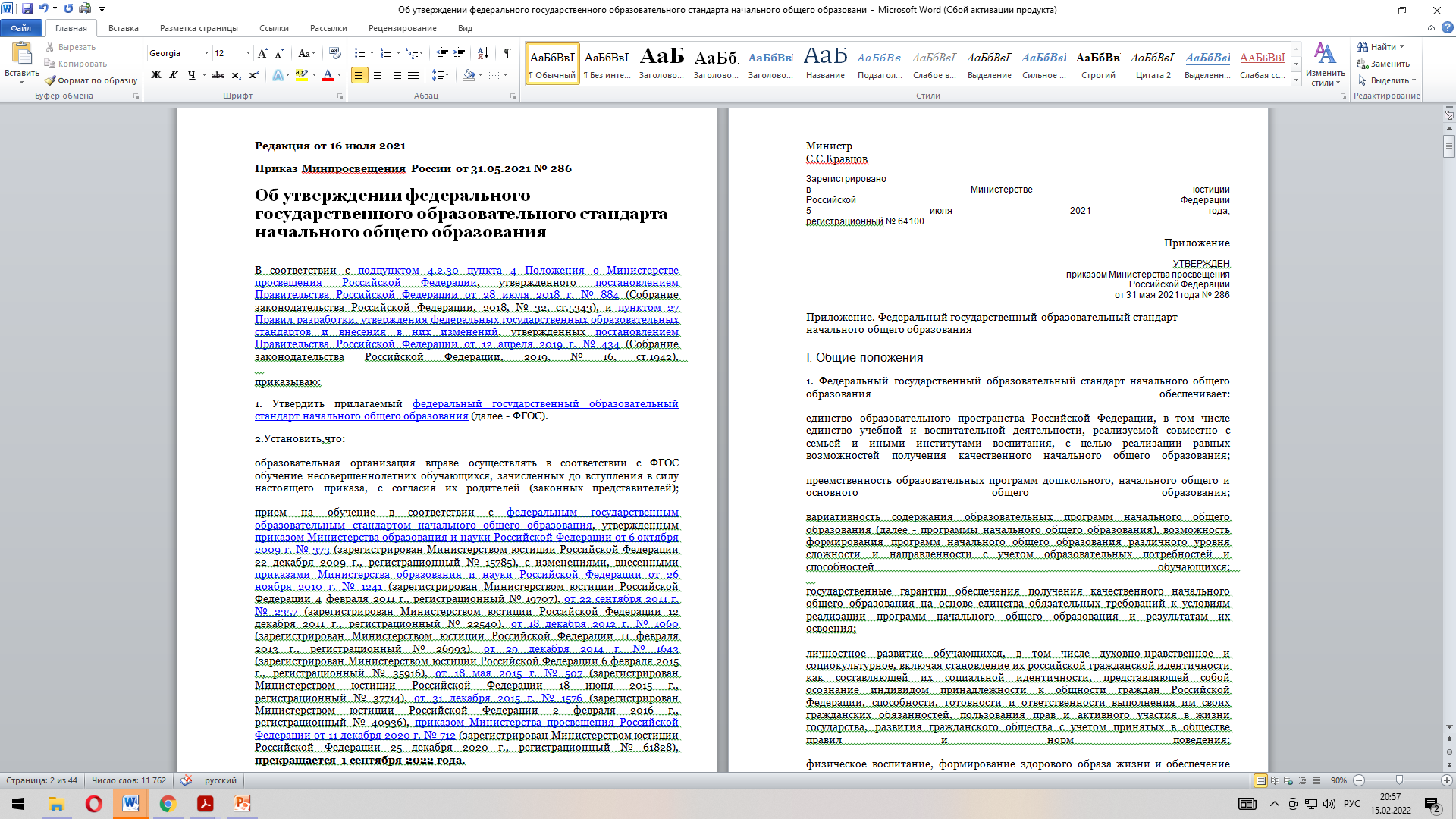 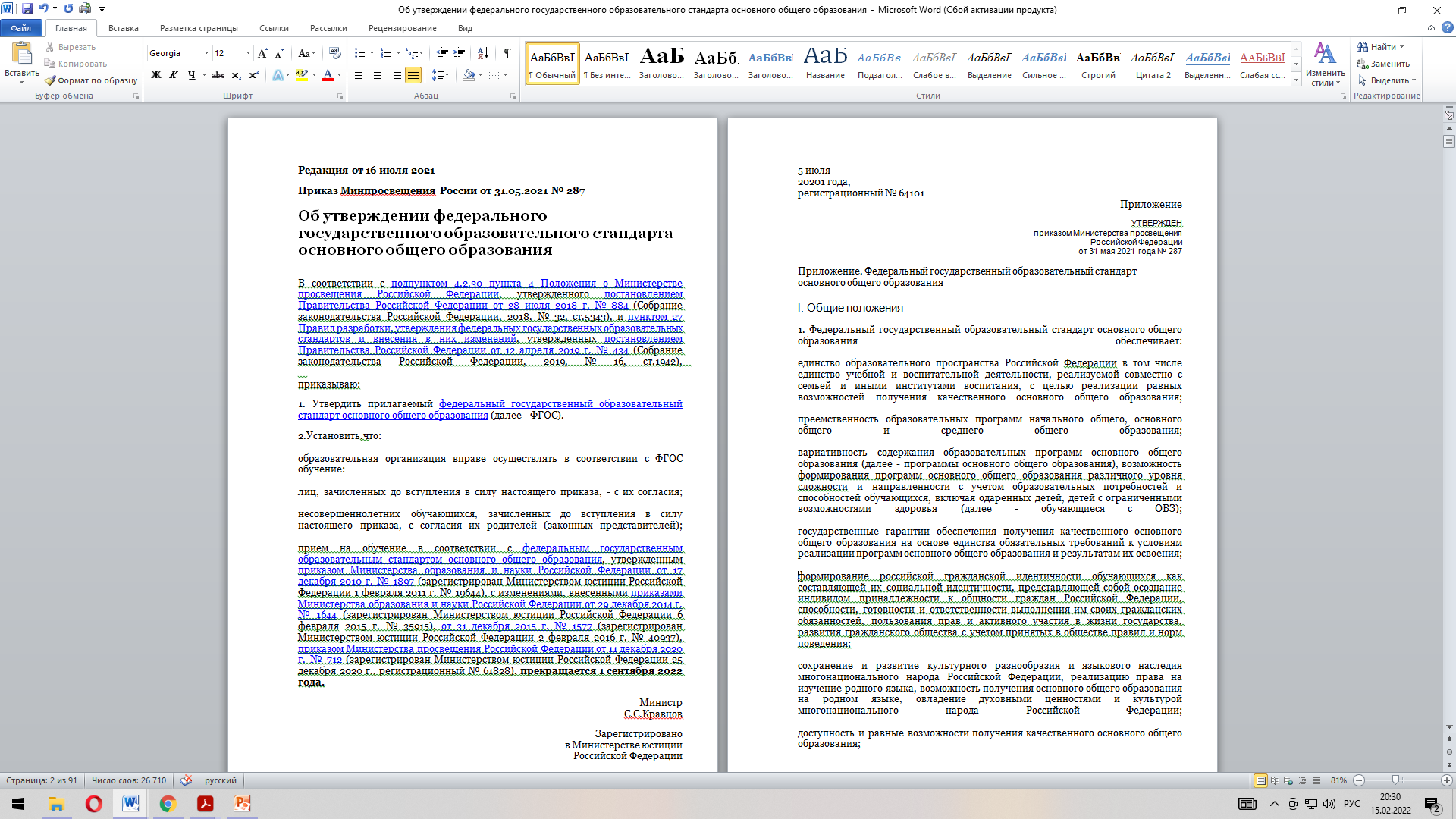 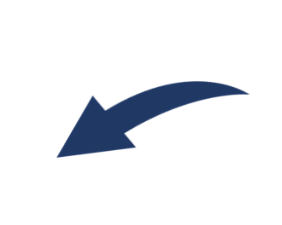 «ФГОС-3»?*( нет, официальная нумерация не присваивалась).
«Обновлённый ФГОС»?*(нет, он утверждён как новый с учётом преемственности и перспективности).
«ФГОС третьего поколения»?*(нет, см. то же, что и ФГОС -3).
(*допустимо в неофициальной речи как метонимическая замена. Удобно для общения в профессиональной среде)
ФГОС-2021!
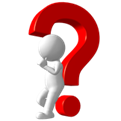 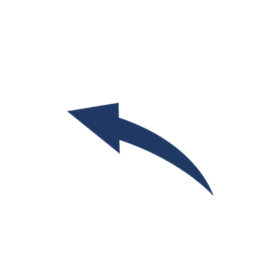 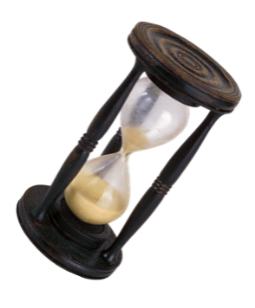 Когда и на основании чего осуществляется переход на новый стандарт?
Можно ли НЕ переходить на него в 2022 году?
Гарантия равенства ресурсов, условий  и возможностей
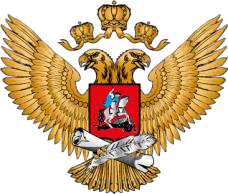 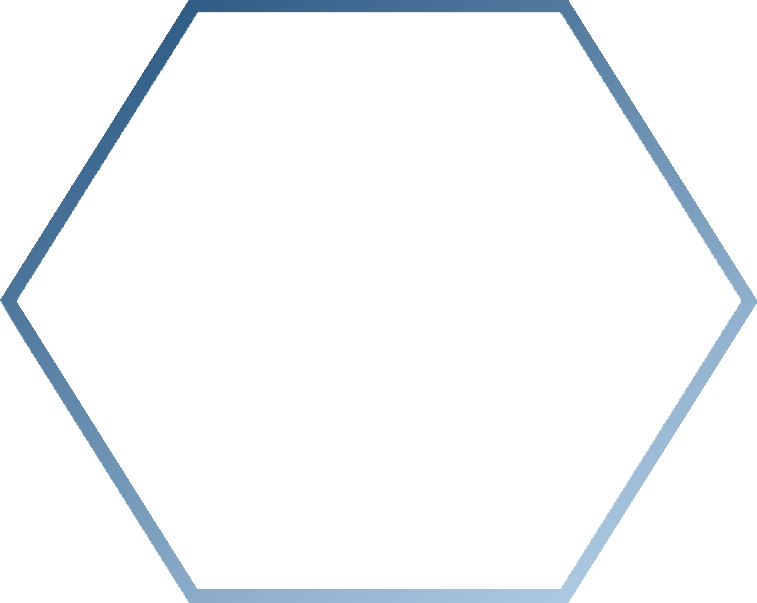 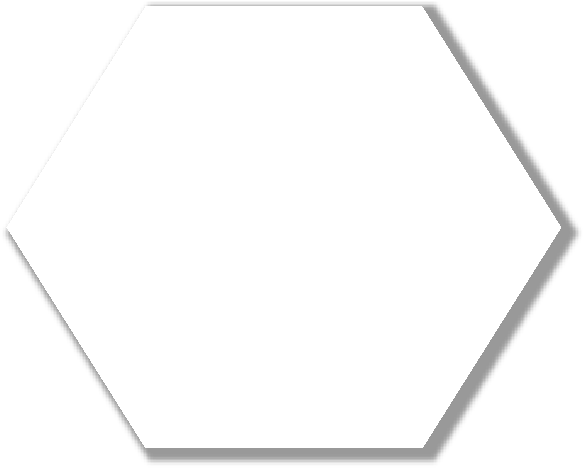 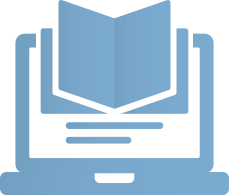 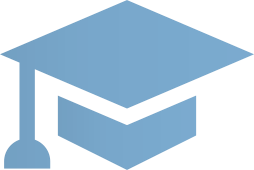 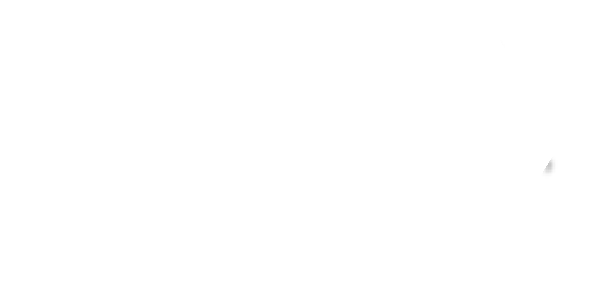 Единые подходы
к формированию  содержания образования,  воспитания
детей и молодежи
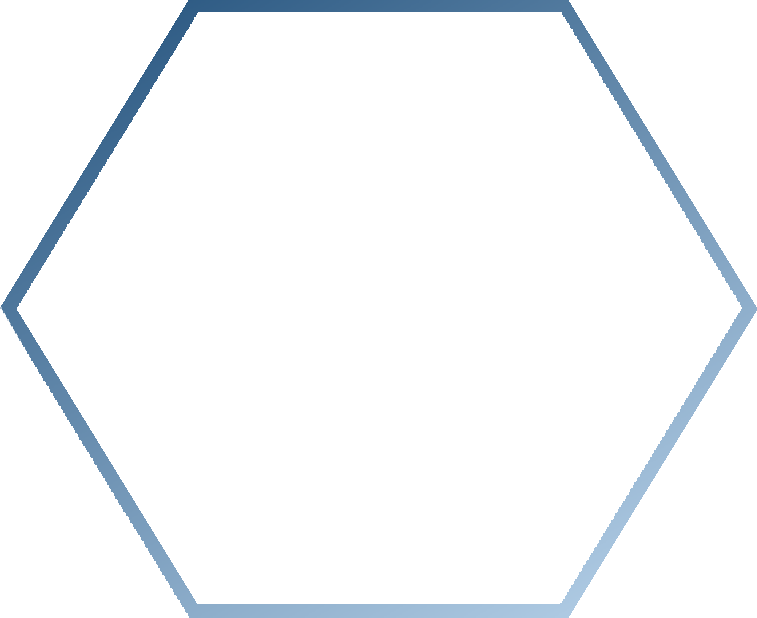 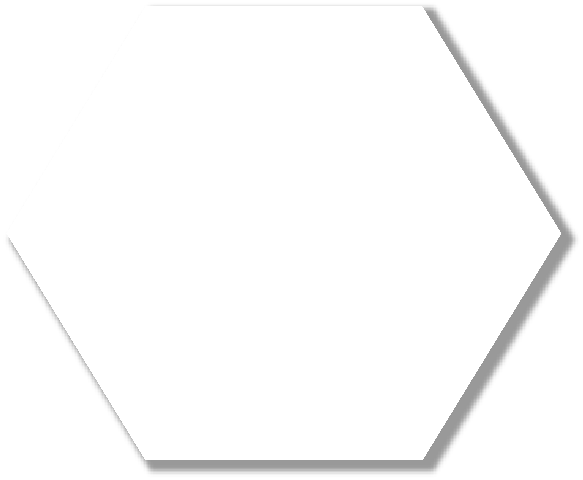 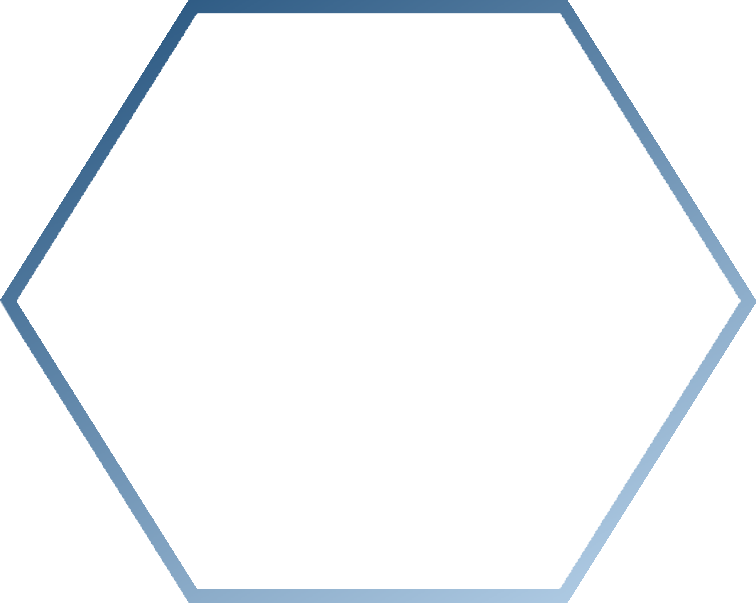 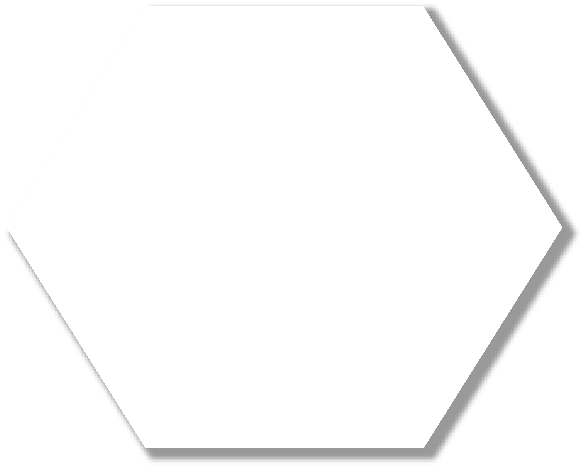 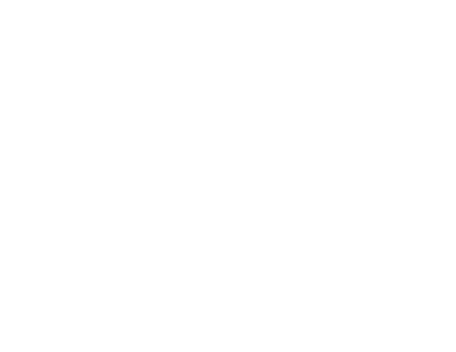 Единая система  мониторинга  эффективности  деятельности  образовательных  организаций
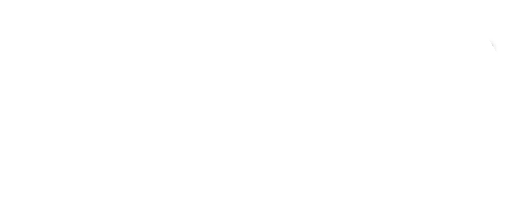 Единые стандарты  образовательного  пространства страны
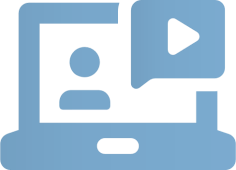 4
ФГОС – ключевой регулятор содержания образования
Учебно-методические
издания (учебники и учебные  пособия)
Образовательные программы
ФГОС
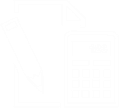 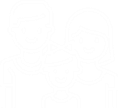 Контрольно-измерительные  материалы процедур оценки  качества образования
Программы дополнительного  профессионального  образования
5
Родители
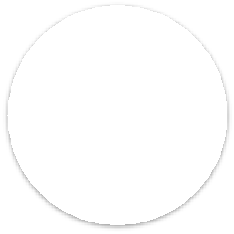 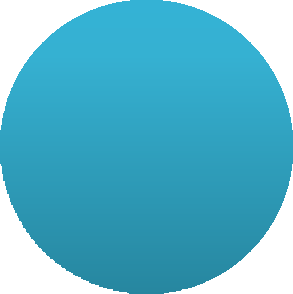 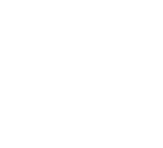 Руководители  организаций общего  и дополнительного  профессионального  образования
Разработчики КИМ  для государственной  итоговой аттестации
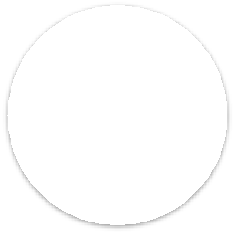 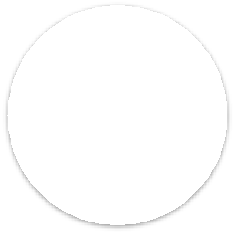 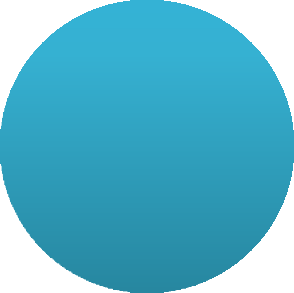 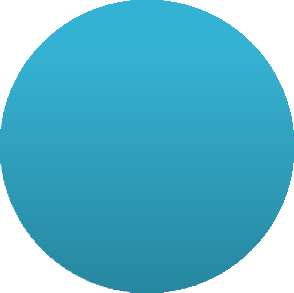 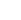 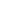 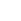 ЦЕЛЕВЫЕ  ГРУППЫ  ФГОС
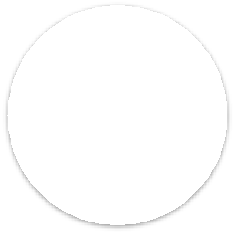 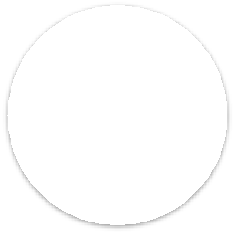 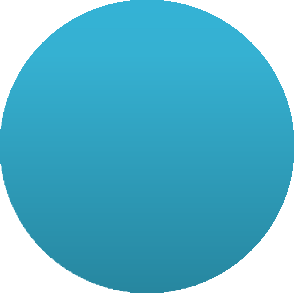 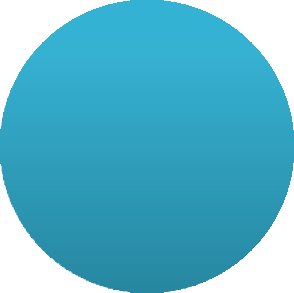 Руководители и  специалистов ОИГВ и
органов МСУ,
осуществляющих  управление в сфере
образования
Педагоги
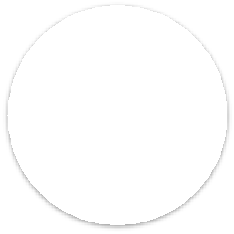 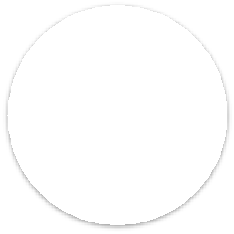 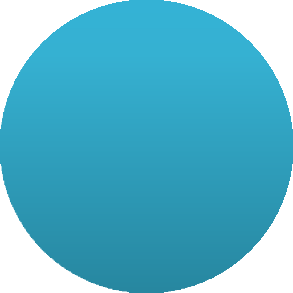 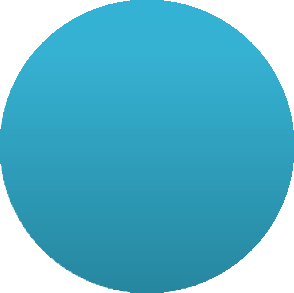 Авторы  (разработчиков)  учебных изданий
Разработчики ПООП  общего образования
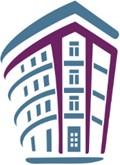 Обновленные ФГОС
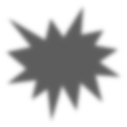 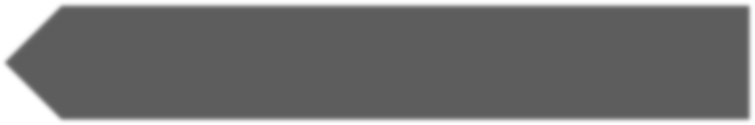 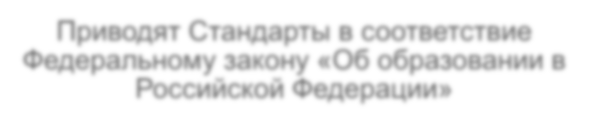 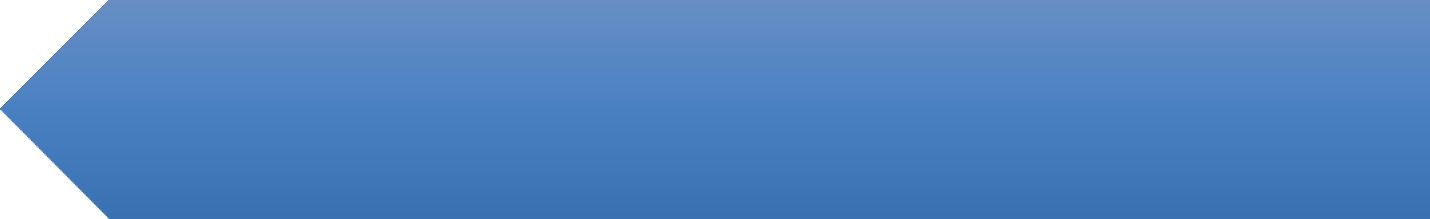 Приводят Стандарты в соответствие  Федеральному закону «Об образовании в  Российской Федерации»

Устанавливают вариативность сроков  реализации программ (не только в сторону  увеличения, но и в сторону сокращения)


Детализируют условия реализации
образовательных программ
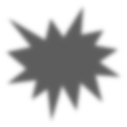 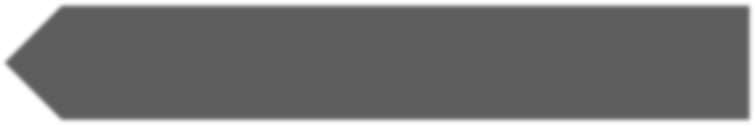 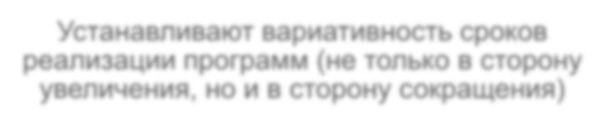 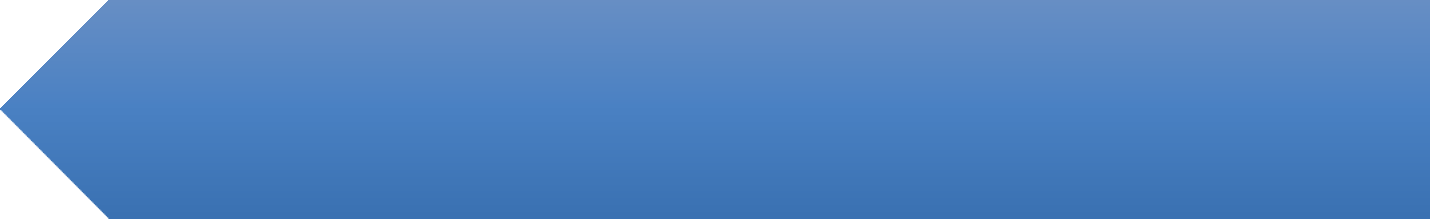 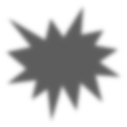 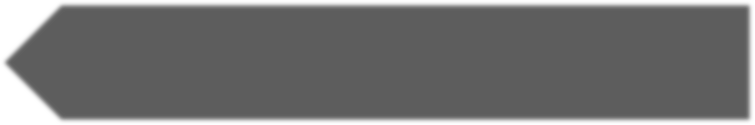 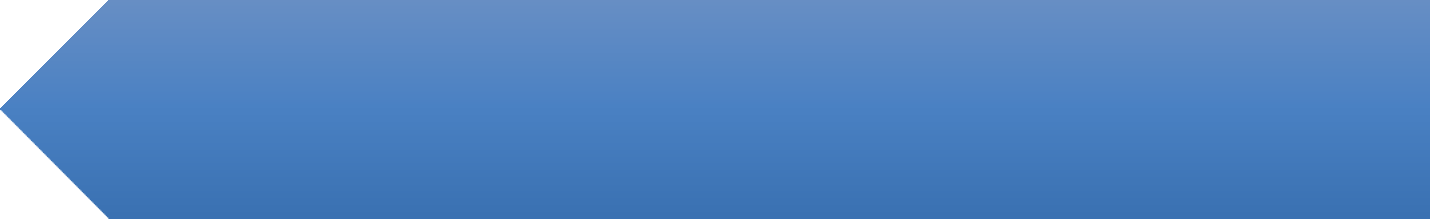 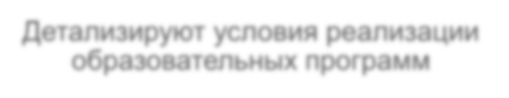 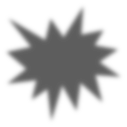 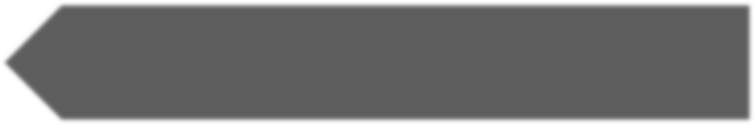 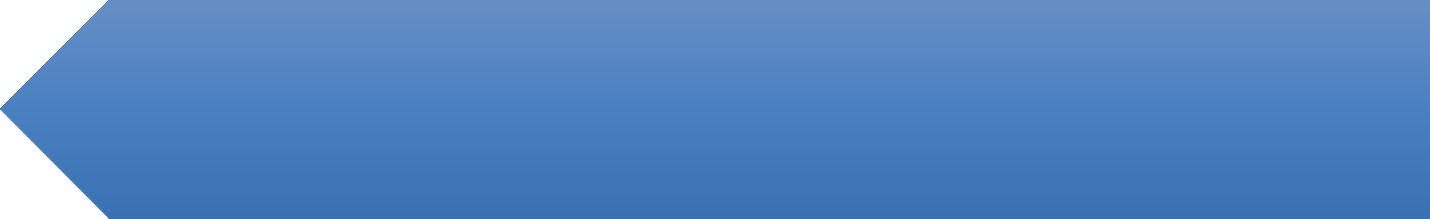 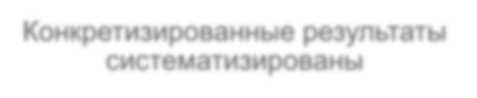 Конкретизированные результаты  систематизированы
7
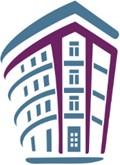 Ключевая педагогическая задача: создание условий  инициирующих действие обучающегося
Требования к результатам реализации ОП сформулированы в категориях  системно-деятельностного подхода.
Формулировки личностных  результатов:
«ценностное отношение к»
«уважительное отношение к»
«интерес к»
Личностные результаты  (ценности и мотивация)
Ориентация на формирование  системы ценности и мотивов
Формулировки  метапредметных  результатов:
«находить»
«выявлять»
«устанавливать»
«выбирать»
Системно-  деятельностный  подход
Метапредметные результаты  («soft skills»)
Три группы УУД: познавательные,  коммуникативные и регулятивные  действия
Предметные результаты
Конкретизация и систематизация  предметных результатов
Формулировки  предметных результатов:
«осознавать»
«понимать»
«владеть»
«использовать»
«приобретение опыта»
8
Достижение целей Указа Президента №204 от 7.05.2018 г.  по обеспечению глобальной конкурентоспособности  российского образования
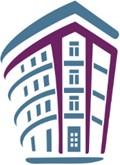 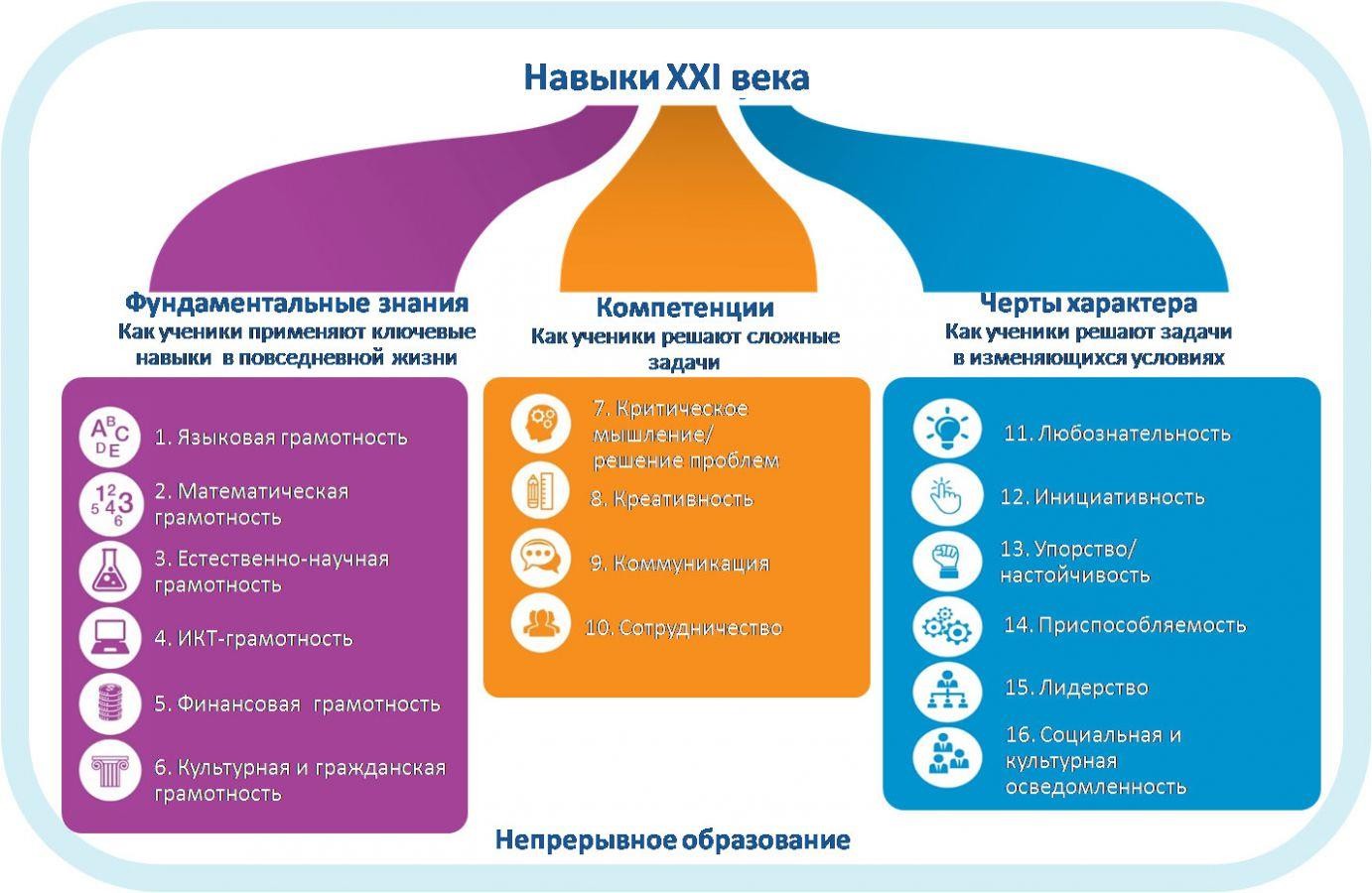 отражены:
в требованиях к предметным  результатам (русский язык,  литература, иностранный  язык, математика,
информатика,
обществознание);
в требованиях к личностным  результатам (гражданско-  патриотическое воспитание,  эстетическое воспитание,  экологическое воспитание)
hard skills в проектах ФГОС
9
Достижение целей Указа Президента №204 от 7.05.2018 г.  по обеспечению глобальной конкурентоспособности  российского образования
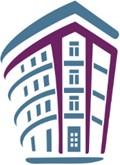 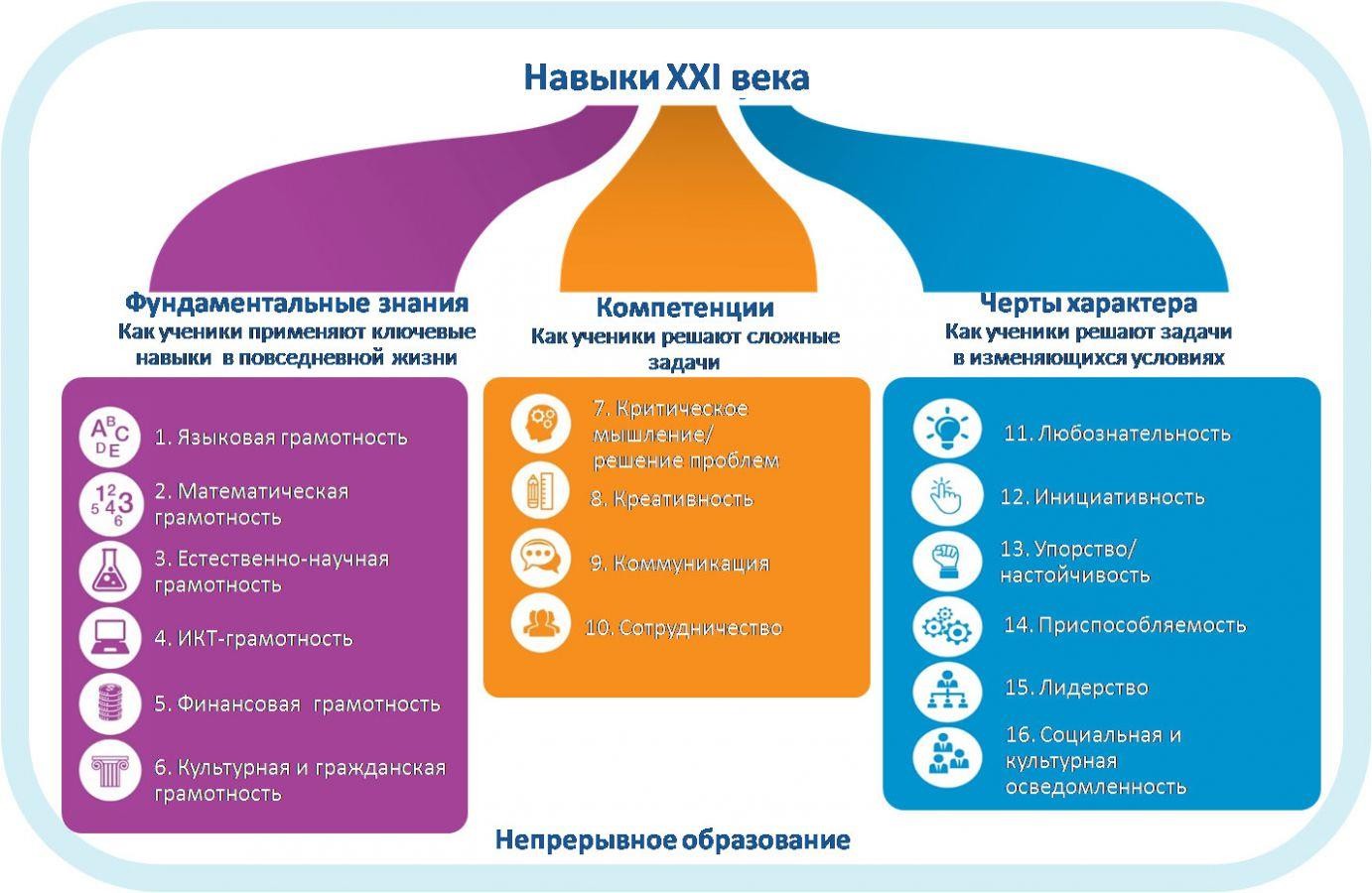 Критическое мышление и  Креативность  требования к  метапредметным результатам  (базовые логические действия  и работа с информацией)

Коммуникация 
метапредметные компетенции  (универсальные учебные  коммуникативные действия –  общение)
Сотрудничество 
метапредметные компетенции  (совместная деятельность)
soft skills в проектах ФГОС
10
Достижение целей Указа Президента №204 от 7.05.2018 г.  по обеспечению глобальной конкурентоспособности  российского образования
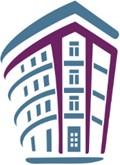 Любознательность и  Инициативность  требования к личностным  результатам (ценность  научного познания)

Упорство/настойчивость и
Приспособляемость 
требования к метапредметным  результатам (универсальные  коммуникативные и  регулятивные действия)
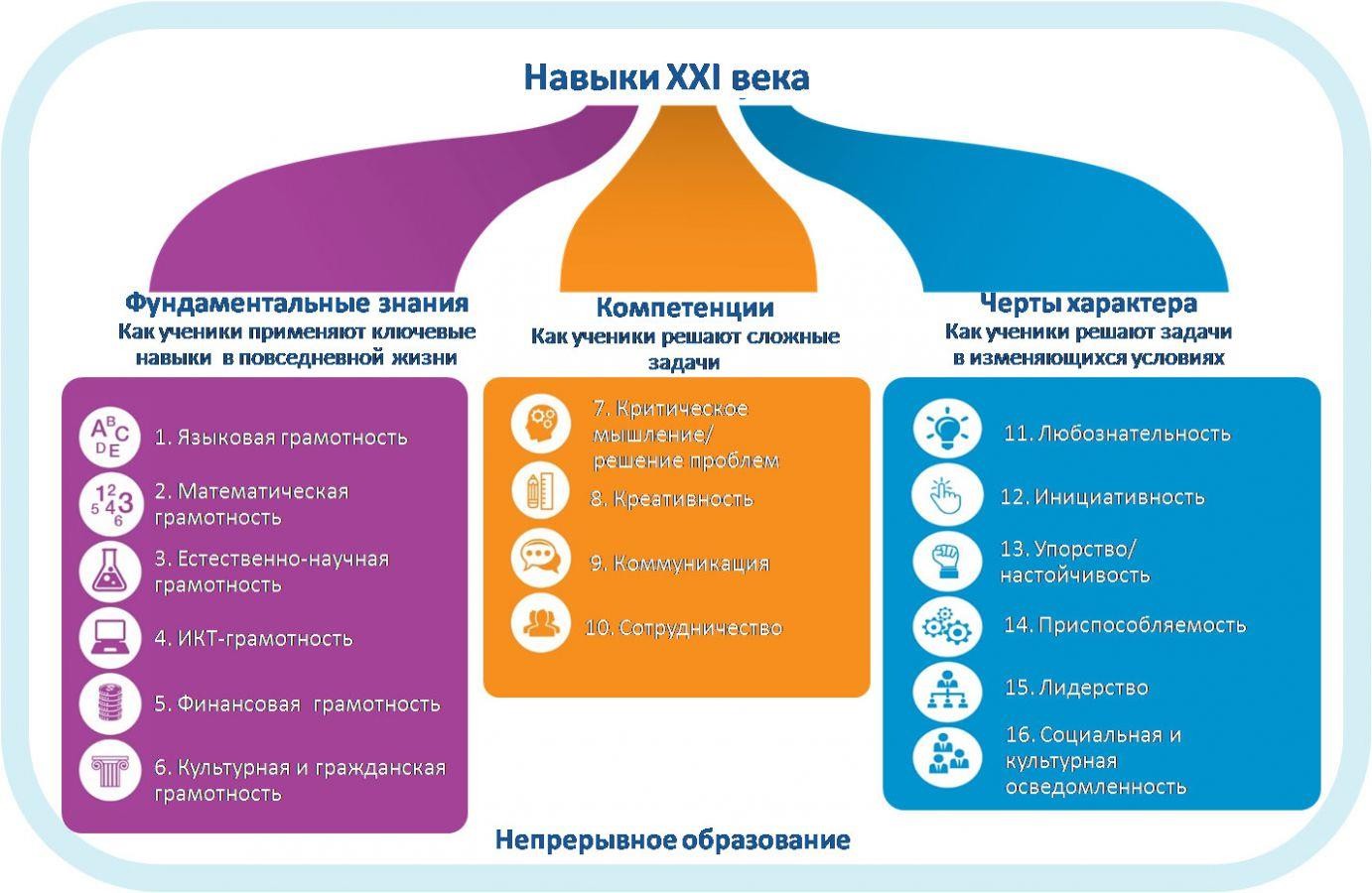 Лидерство и Социальная  осведомленность 
требования к метапредметным  результатам (совместная
soft skills
в проектах ФГОС
деятельность)
10
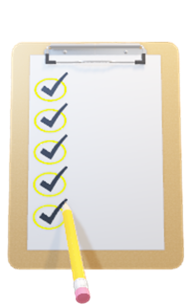 Основные изменения во ФГОС -2021 по сравнению с предыдущими стандартом
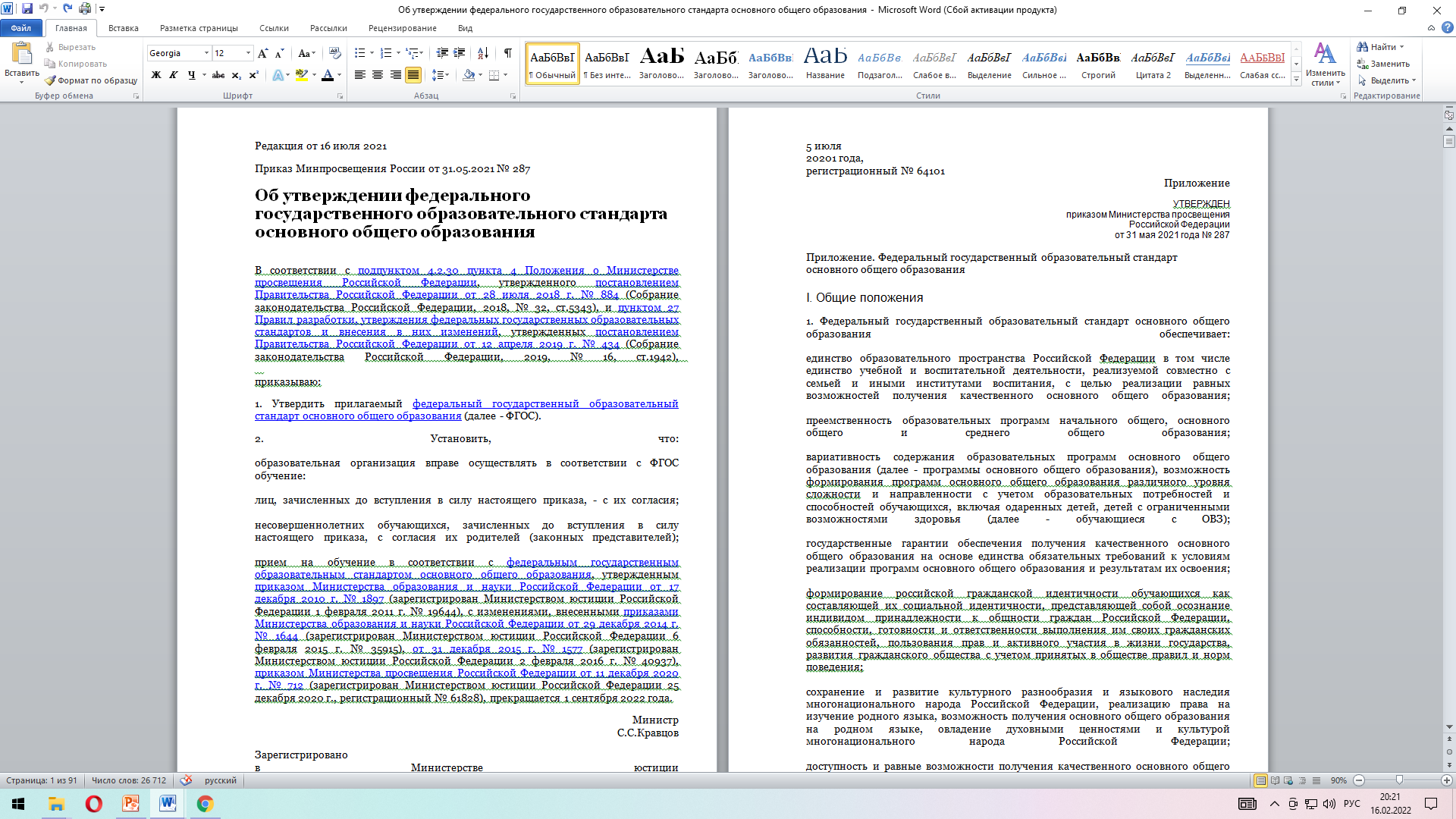 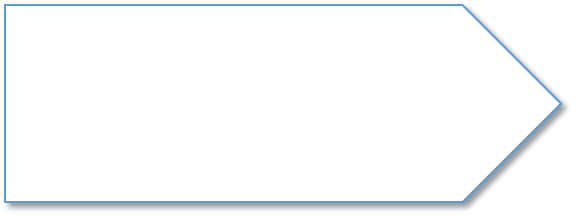 Конкретизированы требования к предметным результатам, зафиксированы критерии сформированности УУД и
 достижения личностных результатов
Введены новые требования 
к рабочим программам
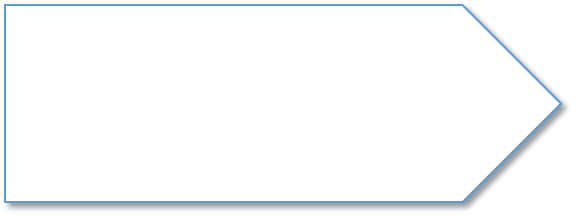 Изменились требования  к пояснительной записке ООП и структуре содержательного раздела
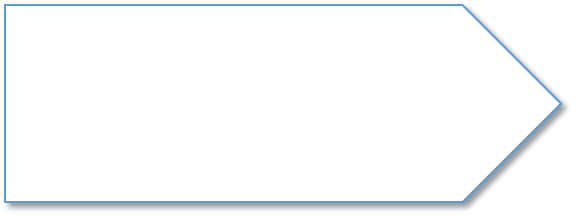 Закреплена вариативность 
содержания  программ
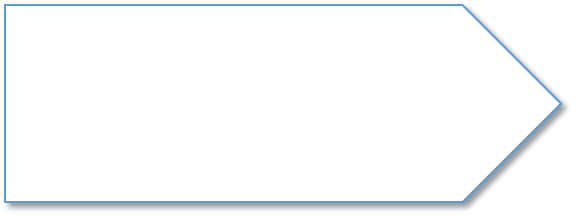 Изменены и расширены требования 
к материально-технической базе, 
организации, психолого-педагогическому и  методическому 
сопровождению образовательного процесса
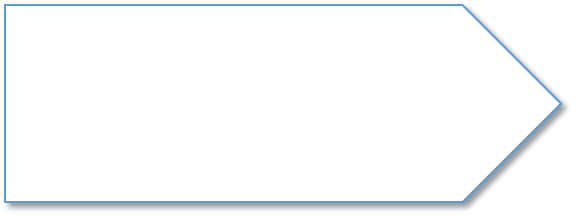 Изменился объём аудиторной  нагрузки
и внеурочной деятельности
Детализация требований к предметным результатам, 
фиксация критериев сформированности УУД 
и достижения личностных и метапредметных результатов
Предметные результаты
Личностные результаты
Метапредметные результаты
Например, при изучении учебного предмета литература:
«…овладение теоретико-литературными понятиями и использование их в процессе анализа, интерпретации произведений и оформления собственных оценок и наблюдений: …факт, вымысел; литературные направления (классицизм, сентиментализм, романтизм, реализм), роды (лирика, эпос, драма), жанры (рассказ, притча, повесть, роман, комедия, драма, трагедия, поэма, басня, баллада, песня, ода, элегия, послание, отрывок, сонет, эпиграмма); форма и содержание литературного произведения; тема, идея, проблематика…» и т.п.
Сформулированы чёткие требования к предметным результатам по каждой учебной дисциплине, конкретное содержание по каждой предметной области*. 
Установлены требования к предметным результатам при углубленном изучении некоторых дисциплин 
(«Математика»( включая курсы «Алгебра», «Геометрия», «Вероятность и статистика»); «Информатика»; «Физика»; «Химия»; «Биология».
Личностные результаты группируются по направлениям воспитания (ранее – были просто перечислены):
•гражданско-патриотическое;
•духовно-нравственное;
•эстетическое;
•физическое воспитание, формирование	культуры здоровья	и эмоционального благополучия;
•трудовое;
•экологическое;
• ценность научного познания.
Метапредметные результаты группируются по видам универсальных учебных действий:
•овладение универсальными учебными познавательными действиями	– базовые логические, базовые исследовательские, работа с информацией;
•овладение универсальными учебными коммуникативными действиями – общение, совместная деятельность;
•овладение	универсальными учебными регулятивными	действиями	– самоорганизация, самоконтроль.
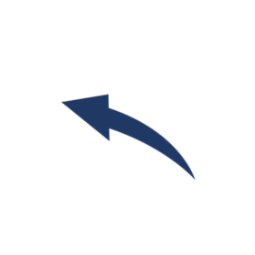 Например, один из критериев, по которому нужно будет оценивать сформированность регулятивного УУД «Самоорганизация», – это умение ученика выявлять проблемы для решения в жизненных и учебных ситуациях.
Это позволит педагогам организовывать на уроках систему формирующего оценивания, а заместителю директора – контролировать качество обучения.
!!! *Предметные результаты в новых ФГОС не во всём учитывают требования концепций преподавания физики, астрономии, химии, истории России. Поэтому педагогам придется в своих рабочих программах одновременно учитывать и требования ФГОС, и требования концепций.
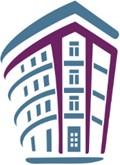 Детализация требований
к результатам предметным (пример: биология)
Действующий ФГОС:
Обновленный ФГОС:
формирование системы научных знаний;
формирование первоначальных
систематизированных представлений;
приобретение опыта использования методов  биологической науки и проведения несложных  биологических экспериментов;
формирование основ экологической  грамотности: способности оценивать
последствия деятельности человека в природе;
формирование представлений о значении  биологических наук;
освоение приемов оказания первой помощи,  рациональной организации труда и отдыха,  выращивания и размножения культурных  растений и домашних животных, ухода за ними.
характеризовать биологию как науку о живой природе;  называть признаки живого, сравнивать живое и
неживое;
перечислять источники биологических знаний;  характеризовать значение биологических знаний для  современного человека
применять биологические термины и понятия (в том  числе: живые тела, биология, экология, цитология,  анатомия, физиология, биологическая систематика,  клетка, ткань, орган, система органов, организм,
движение, питание, фотосинтез, дыхание, выделение,  раздражимость, рост, размножение, развитие, среда  обитания, природное сообщество) в соответствии с
поставленной задачей и в контексте;
и т.д., всего 15-20 конкретизированных формулировок  привязанных к части (году) изучения предмета
14
Детализация требований
к результатам личностным
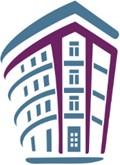 Действующий ФГОС:	Обновленный ФГОС:
Группы личностных результатов (по  направлениям воспитательной работы):
Патриотическое воспитание (4)
Гражданское воспитание (8)
Духовно-нравственное воспитание (3)
Эстетическое воспитание (3)
Воспитание ценности научного познания (3)
Физическое воспитание. Формирование  культуры здоровья и эмоционального  благополучия (5)
Трудовое воспитание (5)
Экологическое воспитание (5)
…
Всего = 36 конкретных формулировок  личностных результатов
«Личностные результаты должны отражать:
1) формирование основ российской гражданской  идентичности, чувства гордости за свою Родину,  российский народ и историю России, осознание  своей этнической и национальной
принадлежности; формирование ценностей  многонационального российского общества;
становление гуманистических и демократических  ценностных ориентаций;
…
10) формирование установки на безопасный,  здоровый образ жизни, наличие мотивации к  творческому труду, работе на результат,  бережному отношению к материальным и  духовным ценностям.
15
Детализация требований
к результатам метапредметным
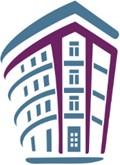 Действующий ФГОС:	Обновленный ФГОС:
Овладение универсальными учебными  познавательными действиями
Базовые логические действия (НОО – 5, ООО – 6)
Базовые исследовательские действия (НОО – 6,  ООО - 4)
Работа с информацией (НОО – 6, ООО – 5)
Овладение универсальными учебными  коммуникативными действиями
Общение (НОО – 8, ООО - 6)
Совместная деятельность (НОО – 4, ООО - 4)
Овладение универсальными регулятивными  действиями
Самоорганизация (НОО – 2, ООО - 2)
Самоконтроль (НОО – 2, ООО - 3)
«Метапредметные результаты  освоения основной  образовательной программы  начального общего образования  должны отражать:
Всего = 16  метапредметных  результатов
Всего = 33/30 конкретных результатов
16
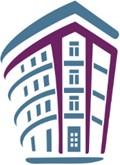 Механизмы обеспечения вариативности  образовательных программ, предусмотренные ФГОС
Механизмы вариативности  в действующем ФГОС
Механизмы вариативности  в обновленных ФГОС
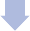 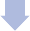 Часть ОП по выбору участников  образовательного процесса (п.16  ФГОС)
Часть ОП по выбору участников  образовательного процесса
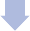 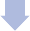 Возможность разработки
дифференцированных программ
Возможность разработки
дифференцированных программ.
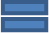 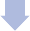 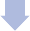 Возможность разработки и  реализации индивидуальных учебных  планов
Возможность разработки и  реализации индивидуальных учебных  планов (п.8)
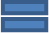 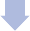 Произвольный характер выполнения  требований к предметным  результатам для инновационных школ  (п.12)
17
Обеспечение вариативности содержания программ ООО во ФГОС -2021
2. Возможность разработки и реализации Организацией программ ООО, в том числе предусматривающих углубленное изучение отдельных учебных предметов;
1. Наличие в структуре программ основного общего образования следующих компонентов:
3. Возможность разработки и реализации Организацией индивидуальных учебных планов, соответствующих образовательным потребностям и интересам обучающихся.
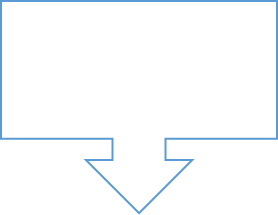 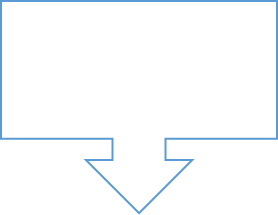 учебный предмет
учебный модуль
учебный курс
П.21. В целях удовлетворения образовательных потребностей и интересов обучающихся могут разрабатываться индивидуальные учебные планы, в том числе для ускоренного обучения, в пределах осваиваемой программы основного общего образования, в том числе адаптированной, в порядке, установленном локальными нормативными актами Организации.
целостная, логически завершенная часть содержания образования, расширяющая и углубляющая материал предметных областей, и (или) в пределах которой осуществляется освоение относительно самостоятельного тематического блока учебного предмета
часть содержания образования, в пределах которой осуществляется освоение относительно самостоятельного тематического блока учебного предмета или учебного курса либо нескольких взаимосвязанных разделов
единица (компонент) содержания образования, отражающих предмет соответствующей науки, а также дидактические особенности изучаемого материала и возможности его усвоения обучающимися разного возраста и уровня подготовки
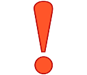 Важно! 
Методологическая основа ФГОС не изменилась: 
системно-деятельностный подход
Обеспечение вариативности содержания программ ООО во ФГОС -2021
Учебный предмет "Математика" предметной области "Математика и информатика" включает в себя учебные курсы "Алгебра", "Геометрия", "Вероятность и статистика« (в рамках государственной итоговой аттестации включает результаты освоения рабочих программ учебных курсов "Алгебра", "Геометрия", "Вероятность и статистика).
Учебный предмет "История" предметной области "Общественно-научные предметы" включает в себя учебные курсы "История России" и "Всеобщая история".
Для Организаций, в которых языком образования является русский язык, изучение родного языка и родной литературы из числа языков народов Российской Федерации, государственных языков республик Российской Федерации осуществляется при наличии возможностей Организации и по заявлению обучающихся, родителей (законных представителей) несовершеннолетних обучающихся.
Изучение второго иностранного языка из перечня, предлагаемого Организацией, осуществляется по заявлению обучающихся, родителей (законных представителей) несовершеннолетних обучающихся и при наличии в Организации необходимых условий.
При изучении предметной области "Основы духовно-нравственной культуры народов России" по заявлению обучающихся, родителей (законных представителей) несовершеннолетних обучающихся осуществляется выбор одного из учебных курсов (учебных модулей) из перечня, предлагаемого Организацией.
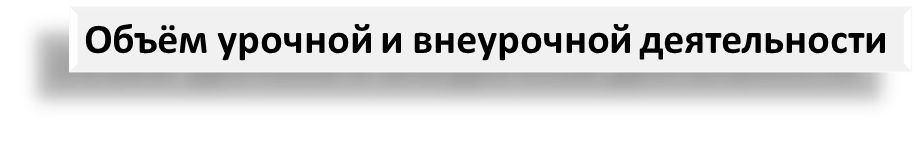 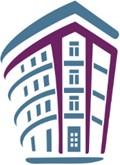 Проектная деятельность в обновленных ФГОС
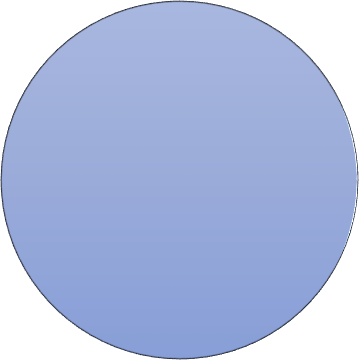 Часть программы  формирования
УУД
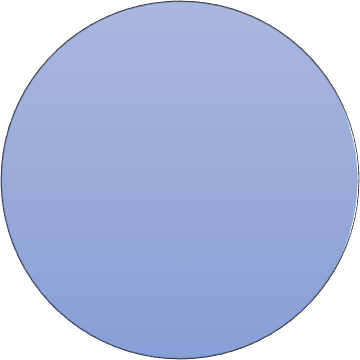 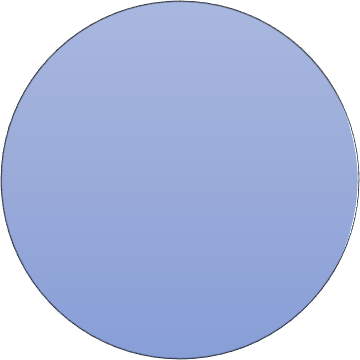 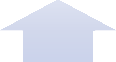 Основная форма  учебной
деятельности
развивающая  УУД
Одно из  требований к  метапредметным  результатам
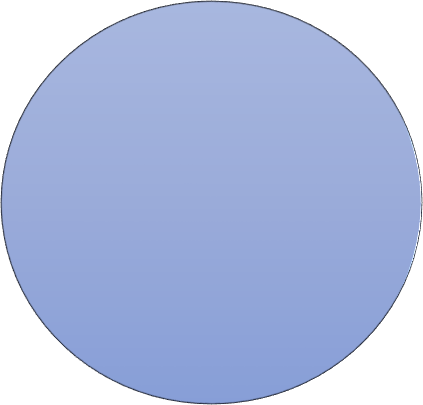 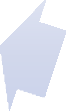 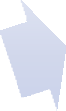 Проектная
деятельность
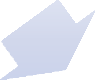 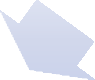 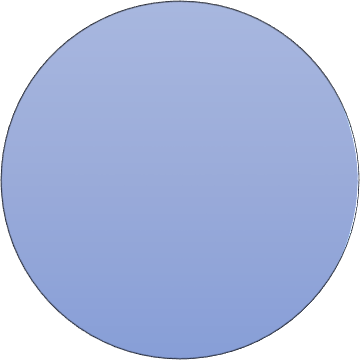 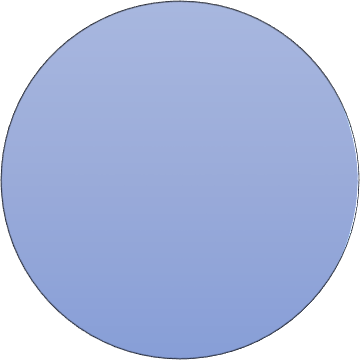 Составная часть  требований к  предметным  результатам
Оцениваемая  форма учебной  деятельности
20
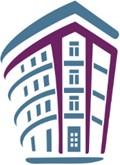 Особенности требований к ИОС в проектах ФГОС
информационных и учебных  ресурсов образовательной  организации
учебной документации  (программы, учебные планы,  результаты промежуточных  аттестаций)
через специальные  (адаптированные) требования к  ресурсам, используемым при  обучении детей с ОВЗ
Обеспечение  доступности
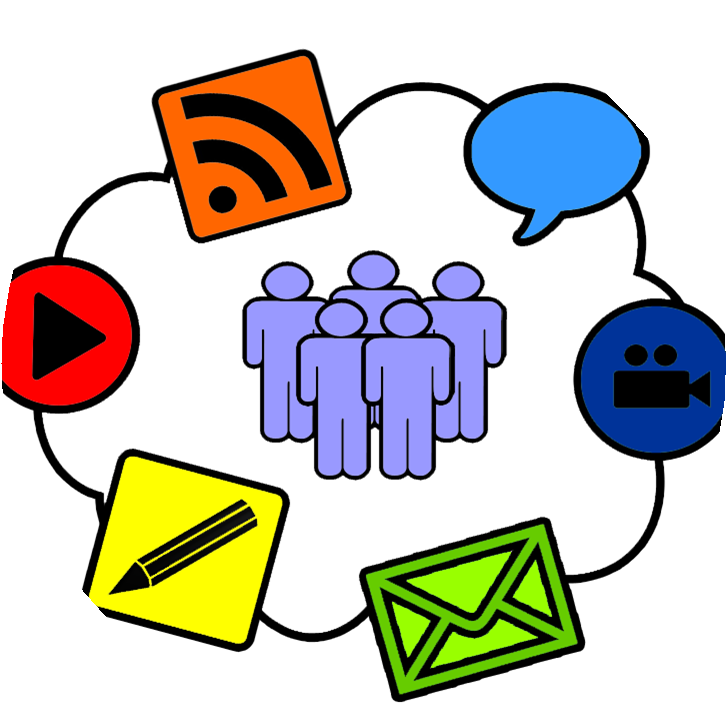 различных носителей  информации (как
традиционных, так и цифровых)
внешних ресурсов для
функционирования ИОС школы  (outsourcing)
Возможность  использования
повышения эффективности и  качества реализации  образовательных программ
повышение качества
управления образовательной  организацией
Использование
в целях
21
Изменение и расширение требований 
к материально-технической базе и 
организации образовательного процесса
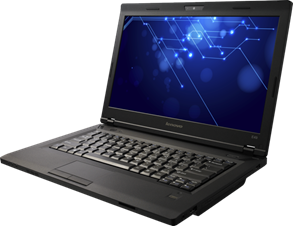 Использование электронных средств обучения, дистанционных технологий
Оснащение кабинетов
Деление учеников на группы
Ранее  ФГОС предъявлял общие требования к оснащению кабинетов. Новый ФГОС ООО установил требования к оснащению кабинетов   по   отдельным   предметным   областям:
  
П. 36.3. «Кабинеты по предметным областям "Русский язык и литература", "Родной язык и родная литература", "Иностранные языки", "Общественно-научные предметы", "Искусство", "Технология", "Физическая культура и основы безопасности жизнедеятельности" должны быть оснащены комплектами наглядных пособий, карт, учебных макетов, специального оборудования, обеспечивающих развитие компетенций в соответствии с программой основного общего образования».
Новый ФГОС фиксирует право школы применять различные образовательные технологии, в том числе дистанционные.
При этом, если школьники учатся с использованием дистанционных технологий, ОО должна обеспечить их индивидуальным авторизованным доступом ко всем ресурсам. И доступ должен быть как на территории школы, так и за ее пределами:
«Информационно-образовательная среда Организации должна обеспечивать:
возможность использования участниками образовательного процесса ресурсов и сервисов цифровой образовательной среды;
безопасный доступ к верифицированным образовательным ресурсам цифровой образовательной среды;
информационно-методическую поддержку образовательной деятельности;…
современные процедуры создания, поиска, сбора, анализа, обработки, хранения и представления информации;
дистанционное взаимодействие всех участников образовательных отношений (обучающихся, родителей (законных представителей) несовершеннолетних обучающихся, педагогических работников, органов управления в сфере образования, общественности), в том числе в рамках дистанционного образования с соблюдением законодательства Российской Федерации…».
Ранее ФГОС таких норм не устанавливал. 
Новые стандарты НОО и ООО позволяют организовать образовательную деятельность при помощи деления обучающихся на группы. 
Обучение в группах можно строить по-разному: с учетом успеваемости, образовательных потребностей и интересов, целей. 
Это позволит педагогам реализовывать дифференцированный подход.
Изменение и расширение требований 
к материально-технической базе и 
организации образовательного процесса
Повышение квалификации педагогов
Обучающиеся с ОВЗ
Психолого-педагогические условия
В разделе «Общие положения» указано, что ФГОС НОО не нужно применять для обучения детей с ОВЗ и интеллектуальными нарушениями.
 Адаптированные программы на уровне ООО разрабатывают на основе нового ФГОС ООО. Для этого в него внесли вариации предметов (например, для глухих и слабослышащих можно не включать в программу музыку). При этом для всех детей с ОВЗ вместо физкультуры необходимо внести адаптивную физкультуру. 
Если школа увеличивает срок освоения адаптированной программы до шести лет, то объем аудиторных часов не может превышать 6018.
Предыдущие ФГОС четко определяли, что повышать квалификацию педагоги должны не реже чем раз в три года. 
Новые ФГОС эту норму исключили. В Законе об образовании по-прежнему закреплено, что педагог может проходить дополнительное профессиональное образование раз в три года и обязан систематически повышать квалификацию. Но указания, как часто он должен это делать, теперь нет.
В новых ФГОС требований к психолого-педагогическим условиям стало больше. При этом акцент сделан на социально-психологической адаптации к школе. 
Подробно описан порядок, по которому следует проводить психолого-педагогическое сопровождение участников образовательных отношений.
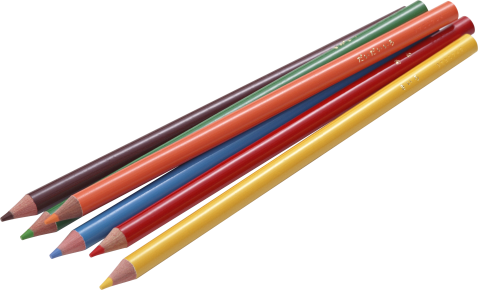 Изменения в требованиях  к пояснительной записке ООП 
и структуре содержательного раздела
Пояснительная записка к ООП
Содержательный раздел ООП
На уровне НОО убрана программа коррекционной работы и программа формирования экологической культуры, здорового и безопасного образа жизни. 
На уровне ООО вместо программы развития УУД указали программу формирования УУД. 
На уровне НОО и ООО дополнен раздел рабочими программами учебных модулей.
Содержательный раздел ООП НОО и ООО должен состоять из:
рабочих	 программ	учебных	предметов,	учебных	курсов, курсов внеурочной деятельности, учебных модулей;
программы формирования УУД;
рабочей программы воспитания.
В содержательный раздел программы ООО должна быть включена программа коррекционной работы в том случае, если в школе обучаются дети  с ОВЗ.
Единые требования для ООП НОО и ООО (раньше были разными).
 На уровне НОО указывать в записке состав участников образовательных отношений и общие подходы к организации внеурочной деятельности не нужно. 
На уровне ООО необходимо добавить общую характеристику программы. 
В пояснительных записках к ООП НОО и ООО необходимо прописать механизмы реализации программы.
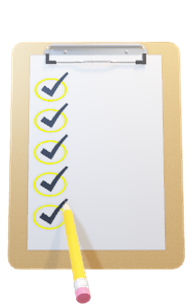 Рабочие программы учебных предметов, курсов, учебных модулей
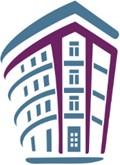 Научно-методическое сопровождение ФГОС:  конструктор рабочих программ
Единая схема для программ
Примерная рабочая программа основного общего образования.
Пояснительная записка, включающая: цели обучения, общая характеристика  предмета, место предмета в учебном плане.
Планируемые результаты освоения примерной рабочей программы:
личностные;
метапредметные;
предметные (по годам обучения).
Личностные и метапредметные результаты раскрываются на основе обновленного
ФГОС ООО с учетом специфики предмета.
2. Содержание учебных предметов по годам обучения.
Тематическое планирование.
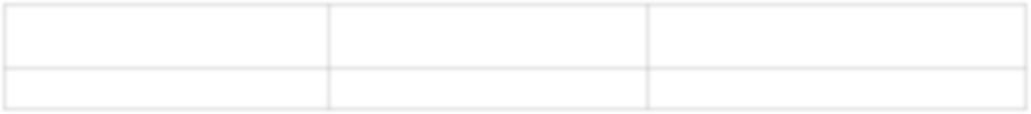 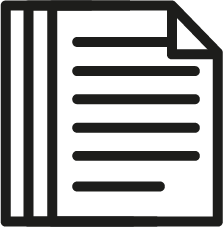 26
Единое содержание образования
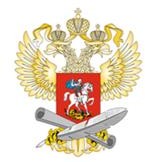 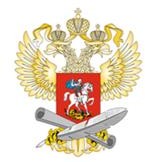 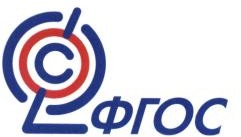 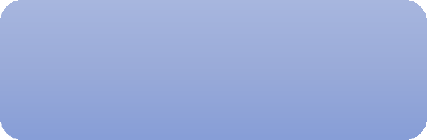 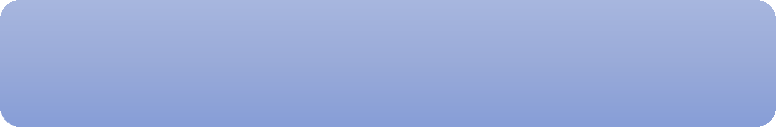 Федеральные государственные  образовательные стандарты общего  образования
Разработка  учебников
Детализация требований ФГОС в  методических документах
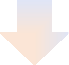 ТРЕБОВАНИЯ
к структуре образовательной программы
	результатам	реализации	образовательной  программы
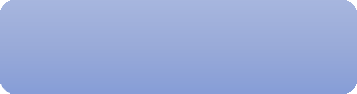 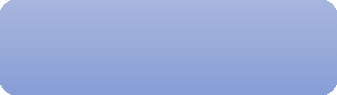 Для учителя
Для школы
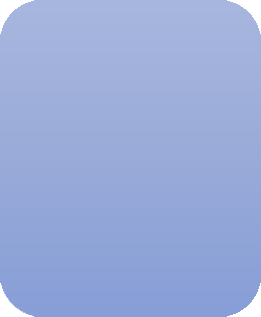 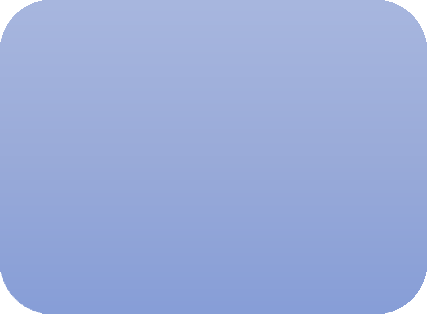 к	условиям	реализации	образовательной  программы
ФГОС НАЧАЛЬНОГО ОБЩЕГО ОБРАЗОВАНИЯ  1-4 КЛАССЫ
Критерии  экспертизы  учебников
14 примерных рабочих  программ по предметам  начального общего  образования
Экспертиза учебников
Примерная программа  начального общего  образования
20 примерных рабочих  программ по предметам  основного общего  образования
Примерная программа  основного общего  образования
ФГОС ОСНОВНОГО ОБЩЕГО ОБРАЗОВАНИЯ  5-9 КЛАССЫ
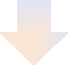 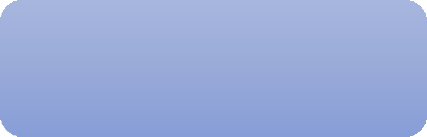 Федеральный перечень  учебников
20 примерных рабочих  программ по предметам  среднего общего  образования
ФГОС СРЕДНЕГО ОБЩЕГО ОБРАЗОВАНИЯ  10-11 КЛАССЫ
Примерная программа  среднего общего  образования
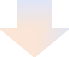 Обеспечение всех школьников  учебниками из Федерального перечня
Разработка контрольно-измерительных материалов для процедур  оценки качества и государственной итоговой аттестации
+ ВНУТРИШКОЛЬНОЕ ОЦЕНИВАНИЕ, РЕГИОНАЛЬНЫЕ СРЕЗЫ  ЗНАНИЙ
19
Учебно- методическое обеспечение учебного процесса
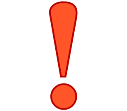 Действующий федеральный перечень учебников ( приказ Минпросвещения РФ № 254 от 20.05.2020)
не содержит учебников, прошедших экспертизу на соответствие требованиям новых ФГОС
Электронные образовательные ресурсы, являющиеся учебно-методическими материалами
(ЭОР)
П.37.3.ФГОС ООО Организация должна предоставлять не менее одного учебника из федерального перечня учебников, допущенных к использованию при реализации имеющих государственную аккредитацию образовательных программ начального общего, основного общего, среднего общего образования, и (или) учебного пособия в печатной форме, выпущенных организациями, входящими в перечень организаций, осуществляющих выпуск учебных пособий, которые допускаются к использованию при реализации имеющих государственную аккредитацию образовательных программ начального общего, основного общего, среднего общего образования, необходимого для освоения программы основного общего образования, на каждого обучающегося по каждому учебному предмету, курсу, модулю, входящему как в обязательную часть указанной программы, так и в часть программы, формируемую участниками образовательных отношений.
Учебные издания
Учебники
Учебные пособия
П.32.1. ФГОС ООО:
мультимедийные программы, 
электронные учебники и задачники, электронные библиотеки, 
виртуальные лаборатории, 
игровые программы, 
коллекции цифровых образовательных ресурсов, используемыми для обучения и воспитания различных групп пользователей, представленными в электронном (цифровом) виде и реализующими дидактические возможности ИКТ.
Готовятся обновлённые учебные издания, ФПУ,  ориентировочная дата выхода – конец 2022-начало 2023  года
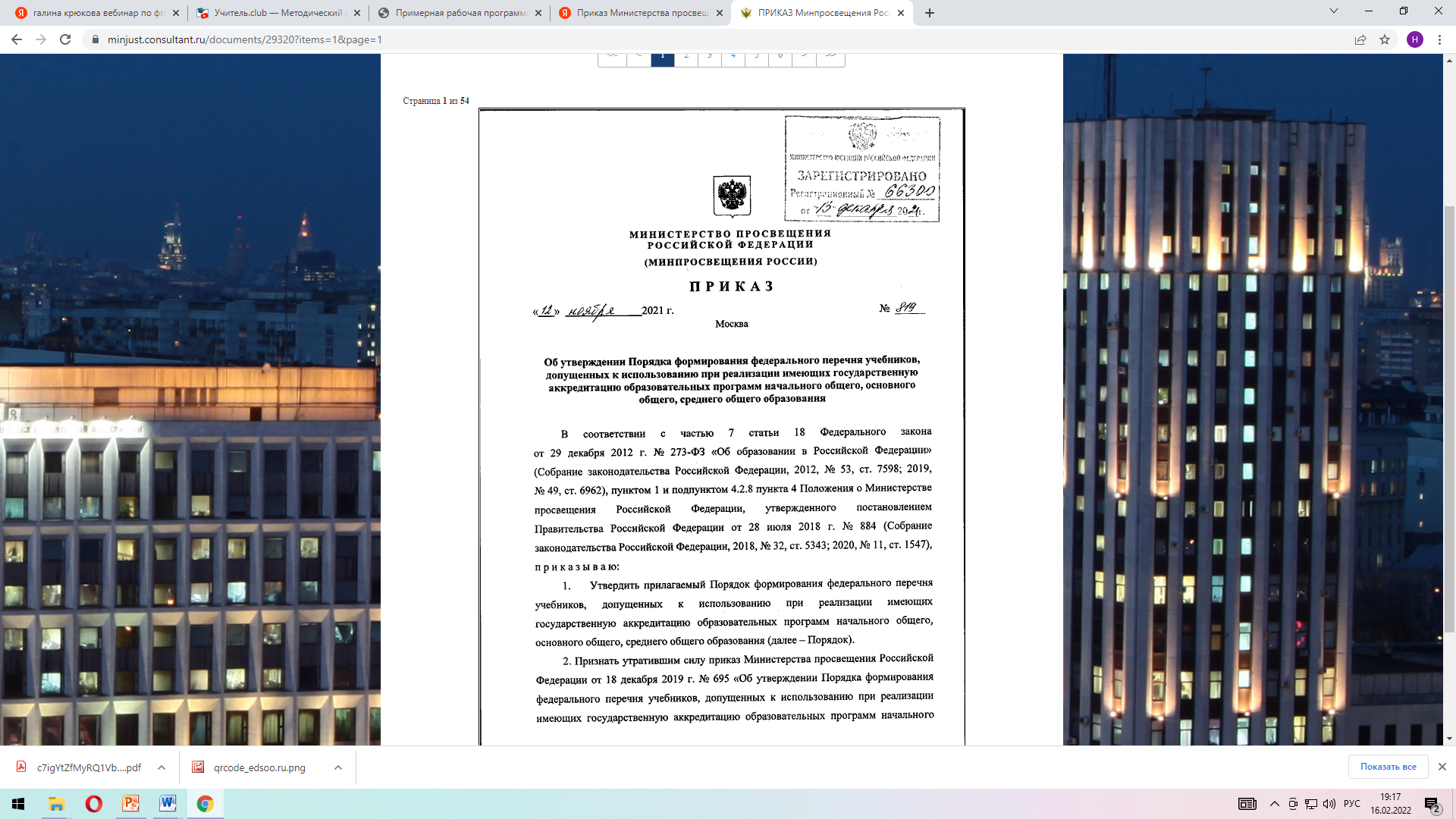 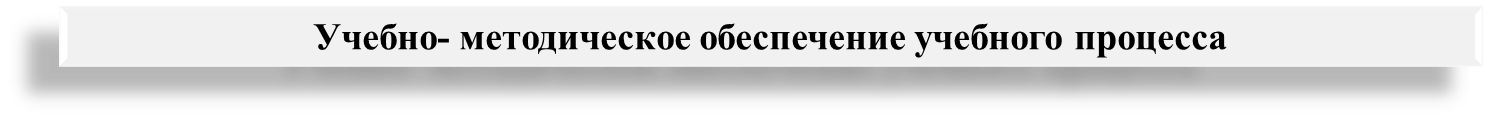 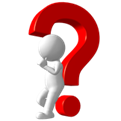 Как в переходный период при отсутствии УМК обеспечить выполнение  требований новых ФГОС?
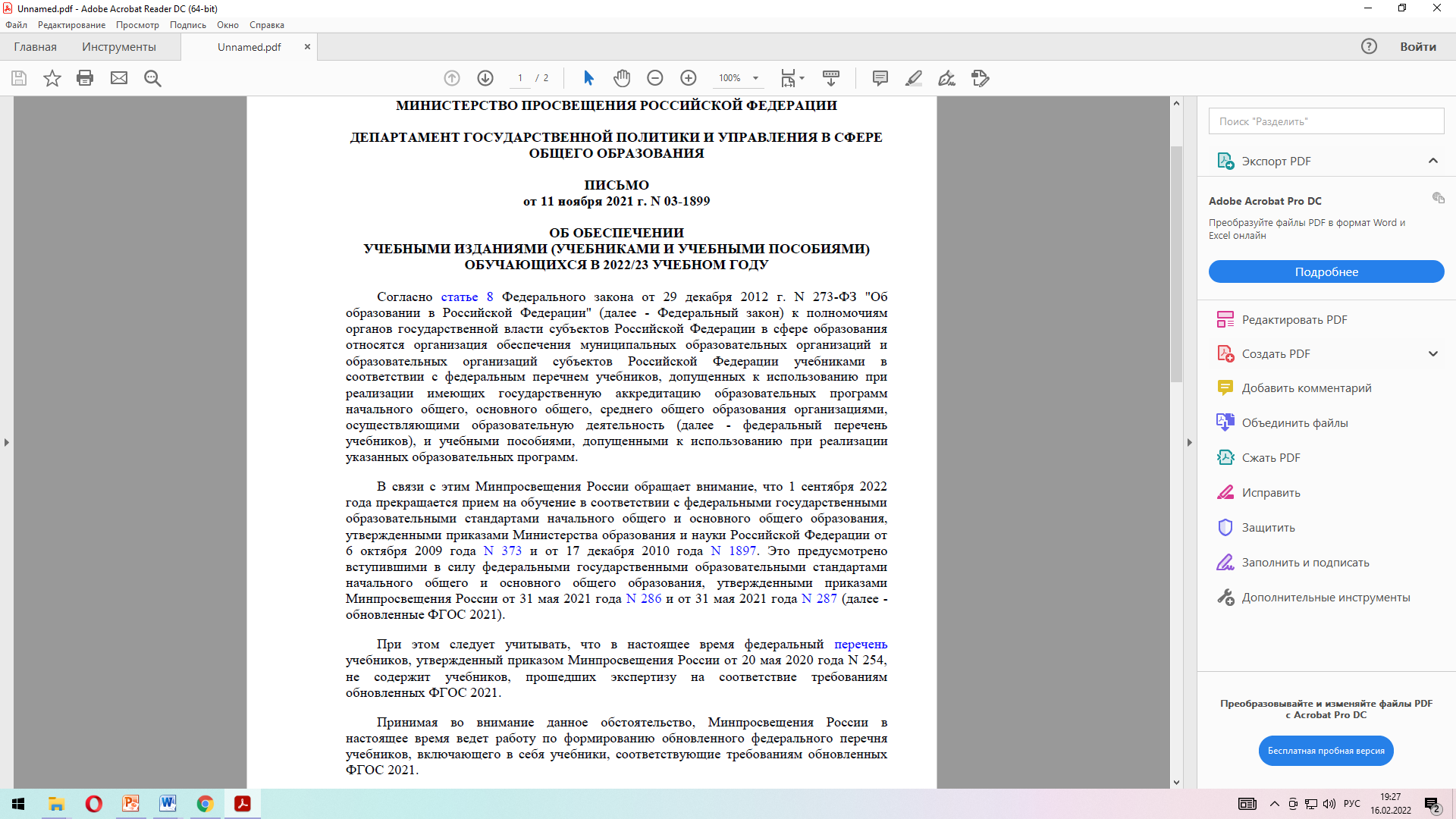 В период перехода на ФГОС -2021 могут быть использованы 
Любые учебно-методические комплекты, включенные в федеральный перечень учебников. 

При этом особое внимание должно быть уделено изменению методики преподавания учебных предметов при одновременном использовании дополнительных учебных, дидактических материалов, ориентированных на формирование предметных, метапредметных и личностных результатов.
Отсканируйте QR-КОД, перейдите по ссылке и выполните тест.
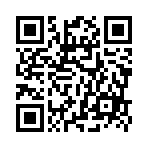 https://forms.gle/b6J15kdUy9auyrwW6